2024世界地球日「多一塑不如少一塑」
112學年度山豐國小學務處製
小朋友，你知道「世界地球日」的由來嗎？
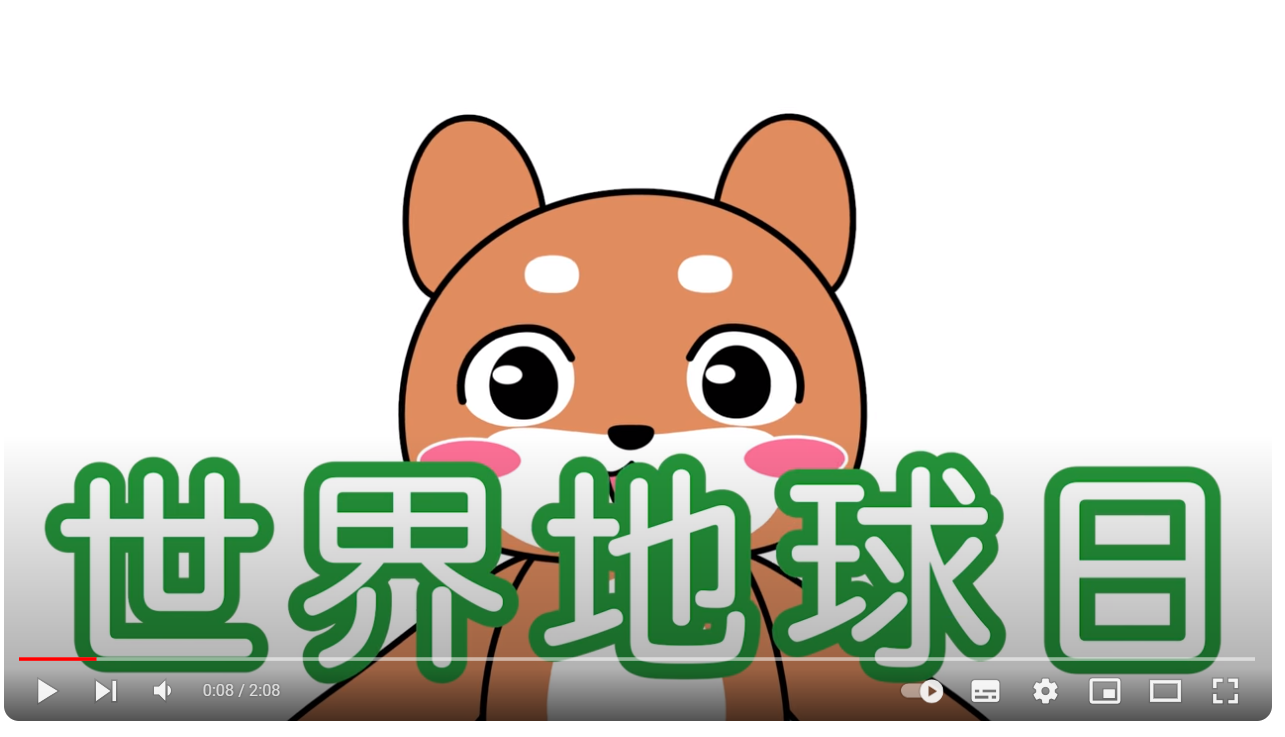 [Speaker Notes: 世界地球日｜兒童教育｜趣味小知識｜哈囉球球
https://www.youtube.com/watch?v=_tGi4sJ0jzA&ab_channel=%E5%B0%8F%E8%A1%8C%E6%98%9F%E6%A8%82%E6%A8%82TV]
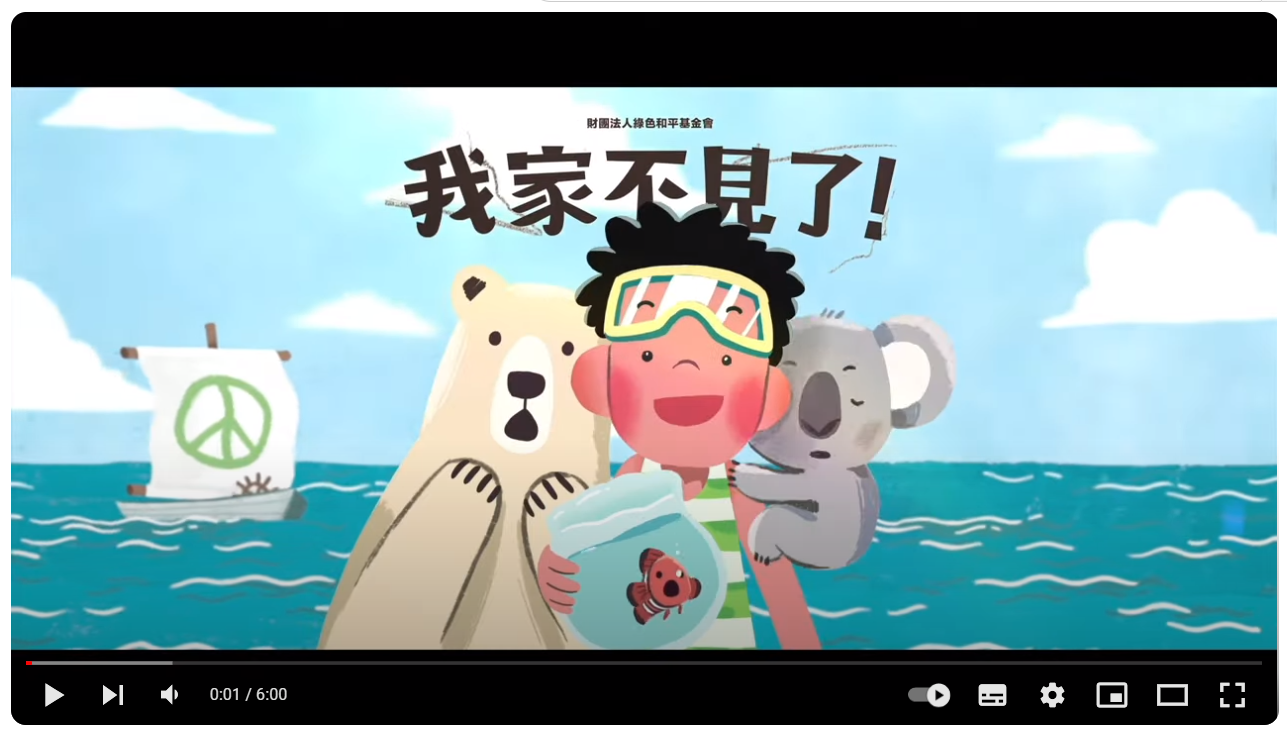 [Speaker Notes: 《我家不見了》- 綠色和平將繪本動起來了！🎥
https://www.youtube.com/watch?v=DDiBchJj-QU&ab_channel=%E7%B6%A0%E8%89%B2%E5%92%8C%E5%B9%B3%E8%87%BA%E7%81%A3]
生活中有哪些方式可以幫助地球呢？
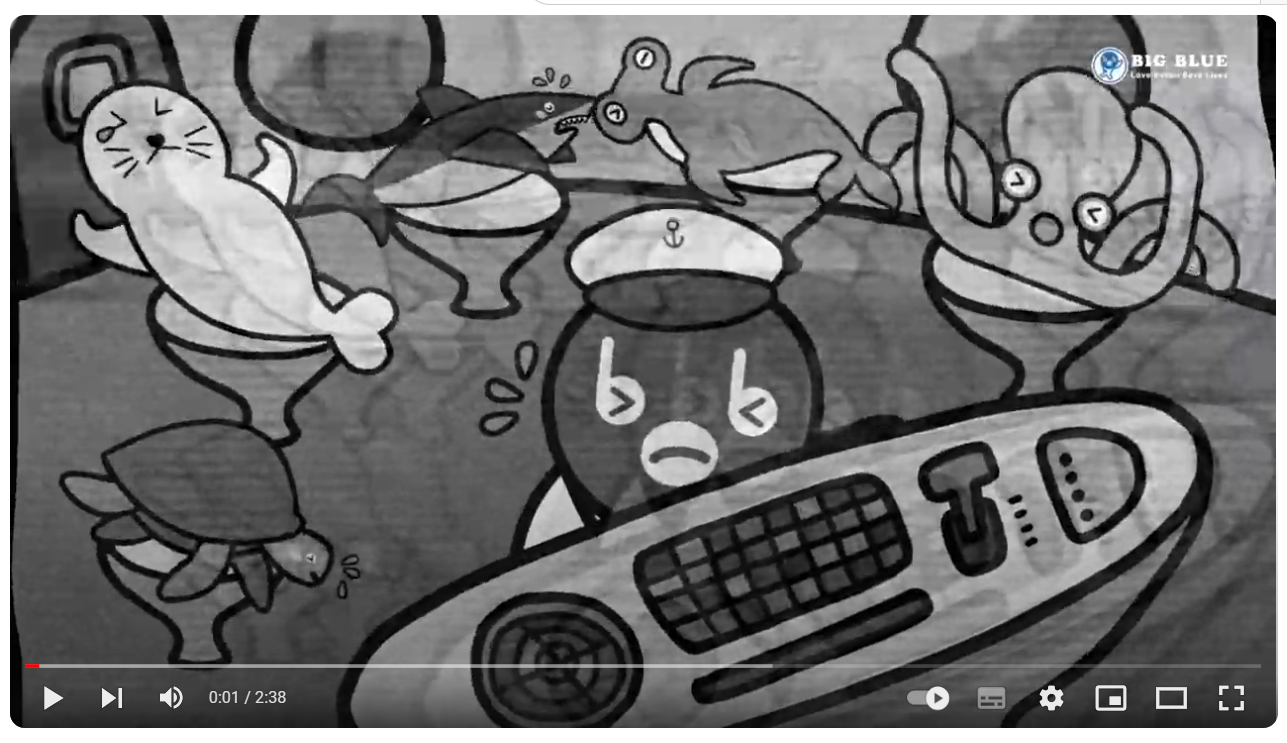 [Speaker Notes: 【2021海洋保衛隊大集合】拯救海洋保衛隊，大成功！
https://www.youtube.com/watch?v=rwAtFBWEqwA&ab_channel=BIGBLUE]
減塑從生活做起！
你有哪些好方法呢？
和同學一起分享吧！